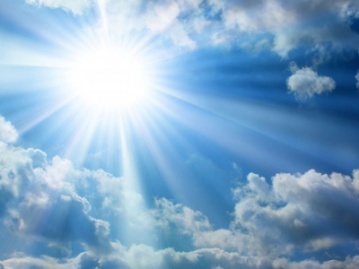 Сретение Господне
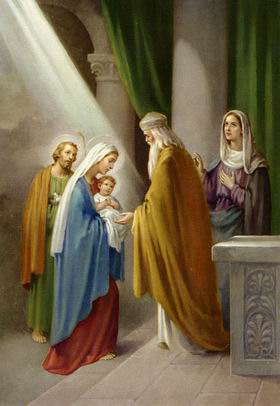 Праздник Сретения отмечается 
                          15 февраля.
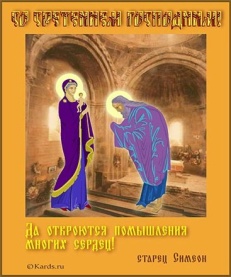 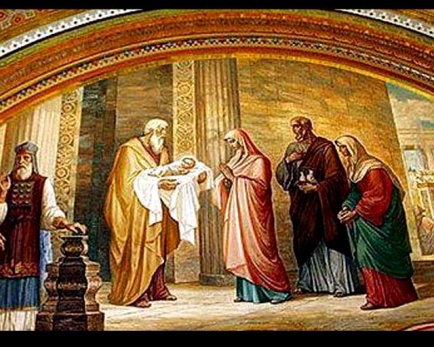 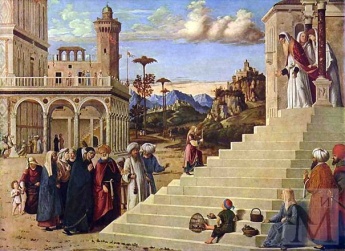 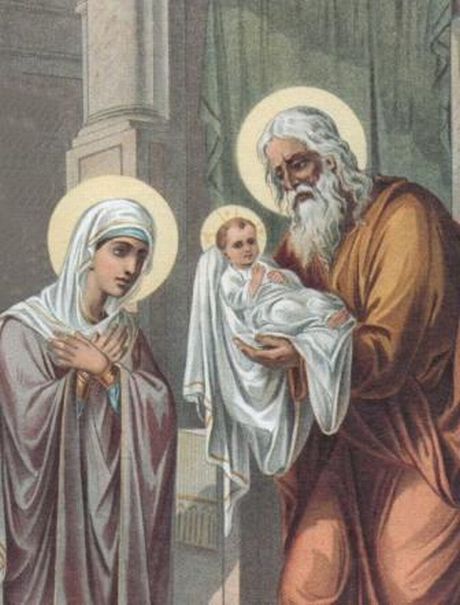 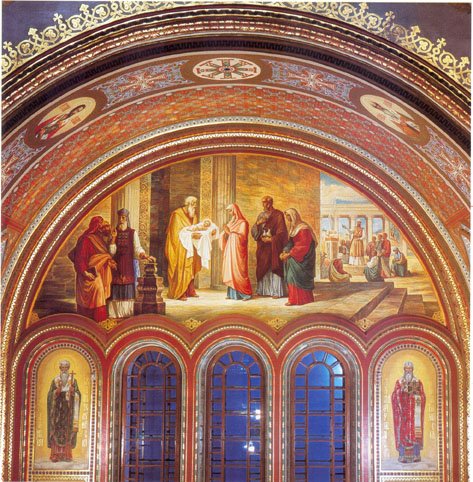 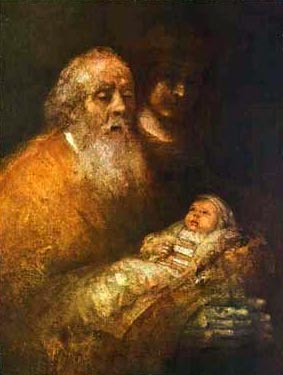 Какова же история праздника Сретения?
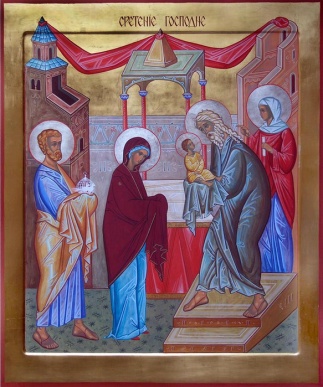 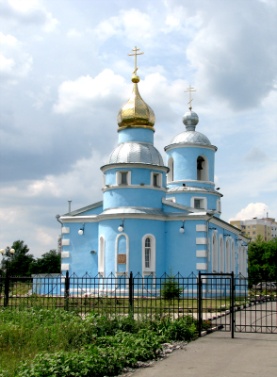 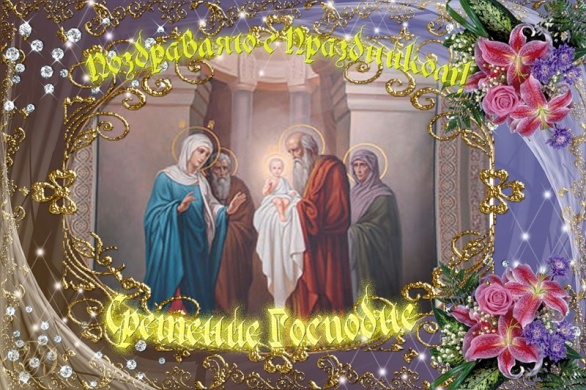